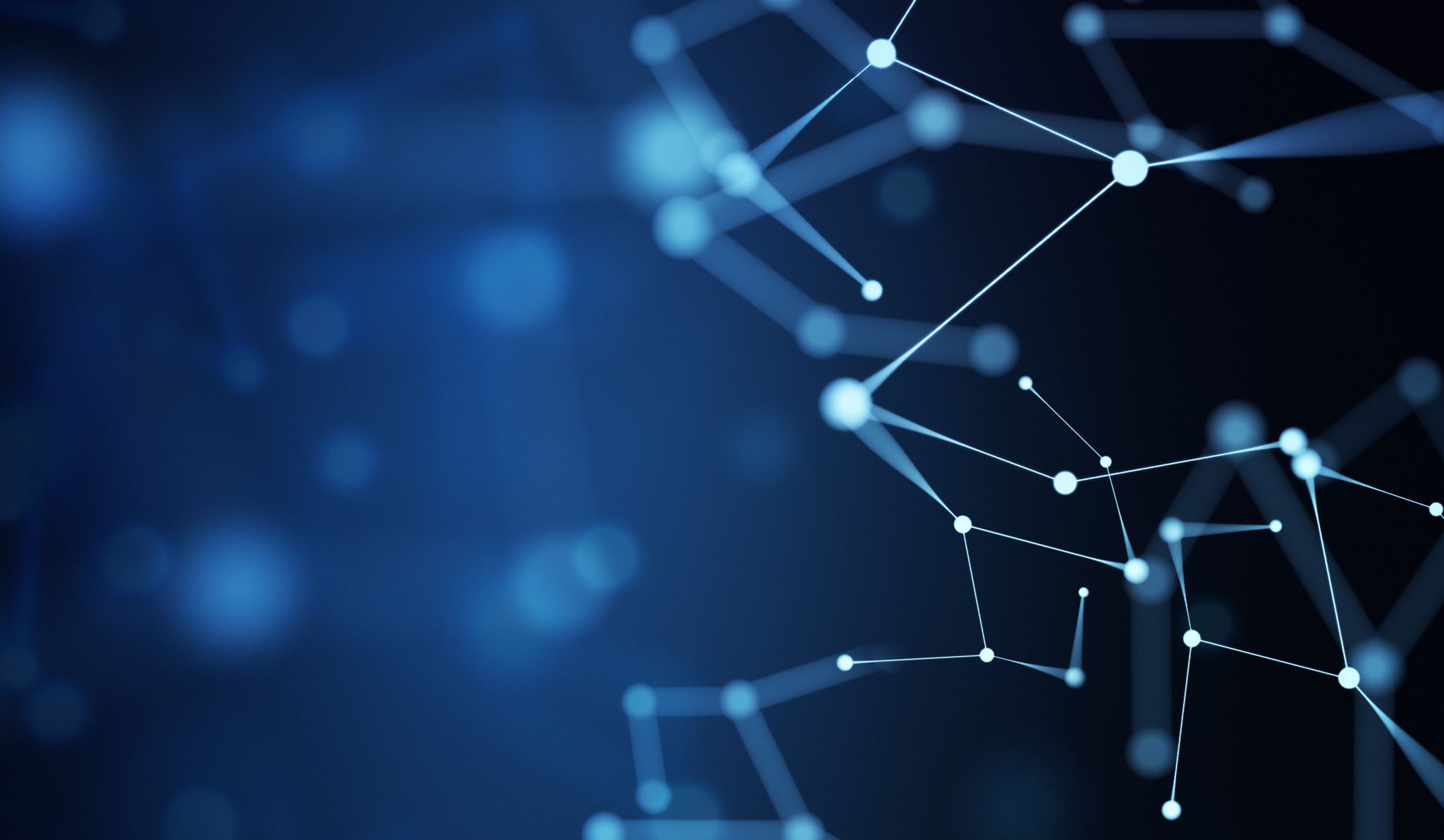 Rahoitusmarkki-naoikeusluento 10
Sijoittaja markkinatoimijana:
Oikeus- ja käyttäytymistaloustiede
Sijoittajan velvollisuudet
Sijoittajan velvollisuudet osana sijoittajansuojaa (Marja Luukkonen, luennot)
Rahoitusmarkkinaoikeus luento 10
Sijoittajan tiedonantovelvollisuus(Marja Luukkonen, luennot)
Rahoitusmarkkinaoikeus luento 10
Sijoittajan selonottovelvollisuus 1(Marja Luukkonen, luennot)
Rahoitusmarkkinaoikeus luento 10
Sijoittajan selonottovelvollisuus 2(Marja Luukkonen, luennot)
Rahoitusmarkkinaoikeus luento 10
Sijoittajan reklamaatiovelvollisuus (Marja Luukkonen, Luennot)
Rahoitusmarkkinaoikeus luento 10
Mitä sijoittajan pitää tietää 1(Marja Luukkonen, Luennot)
Rahoitusmarkkinaoikeus luento 10
Mitä sijoittajan pitää tietää ? 2/2: arviointiin vaikuttavat seikat(Marja Luukkonen, Luennot)
Rahoitusmarkkinaoikeus luento 10
Yleinen laintuntemisvelvollisuus 1 (Marja Luukkonen, Luennot)
Rahoitusmarkkinaoikeus luento 10
Yleinen laintuntemisvelvollisuus 2
Rahoitusmarkkinaoikeus luento 10
Käyttäytymistaloustiede 1 (Marja Luukkonen, luennot)
Rahoitusmarkkinaoikeus luento 10
Sopimussuunnittelun taloustieteellisiä perusteita
Rahoitusmarkkinaoikeus luento 10
Riskiaversion asteiden merkitys
Rahoitusmarkkinaoikeus luento 10
Käyttäytyminen sopimussuhteessa (Marja Luukkonen, Luennot)
Rahoitusmarkkinaoikeus luento 10
Informaatio sopimusoikeudessa 1
Rahoitusmarkkinaoikeus luento 10
Informaatio sopimusoikeudessa 2
Rahoitusmarkkinaoikeus luento 10
Sopimusoikeudelliset tiedonanto- ja selonottovelvollisuudet 1
Rahoitusmarkkinaoikeus luento 10
Sopimusoikeudelliset tiedonanto- ja selonottovelvollisuudet 2
Rahoitusmarkkinaoikeus luento 10
Tiedonantolaiminlyönnin seuraamukset sopimussuhteissa
Rahoitusmarkkinaoikeus luento 10